Инвестиционный паспорт муниципального района «Сретенский район»
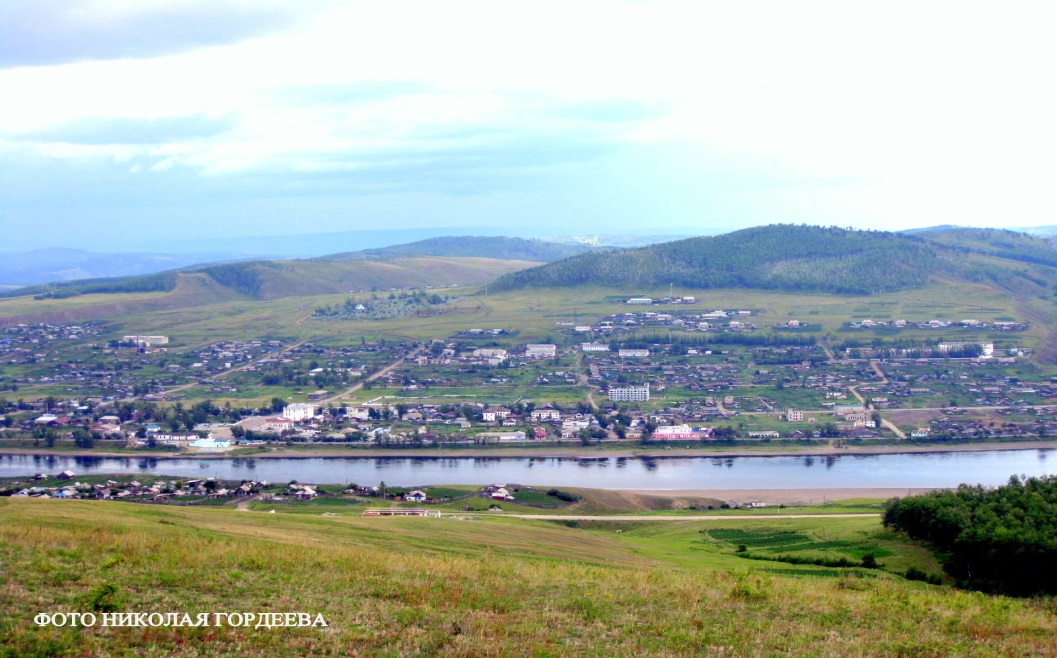 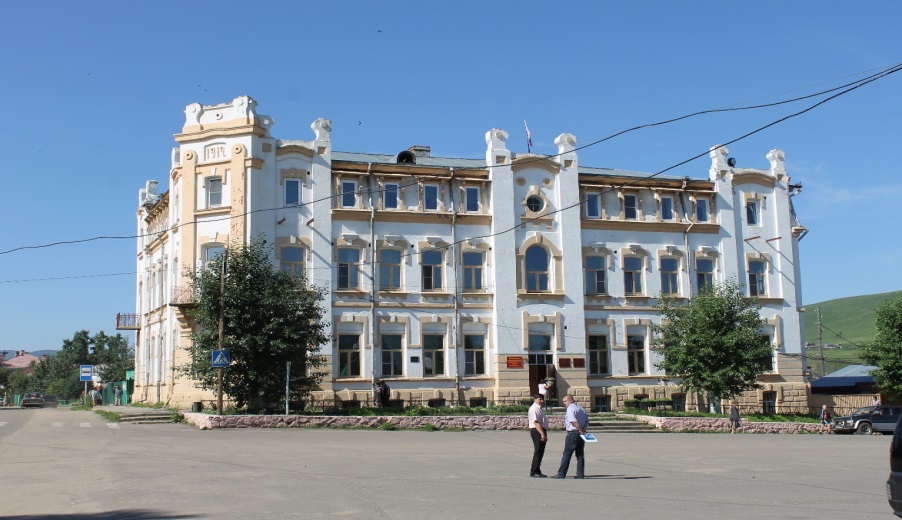 г. Сретенск
2020 год
Уважаемые инвесторы!
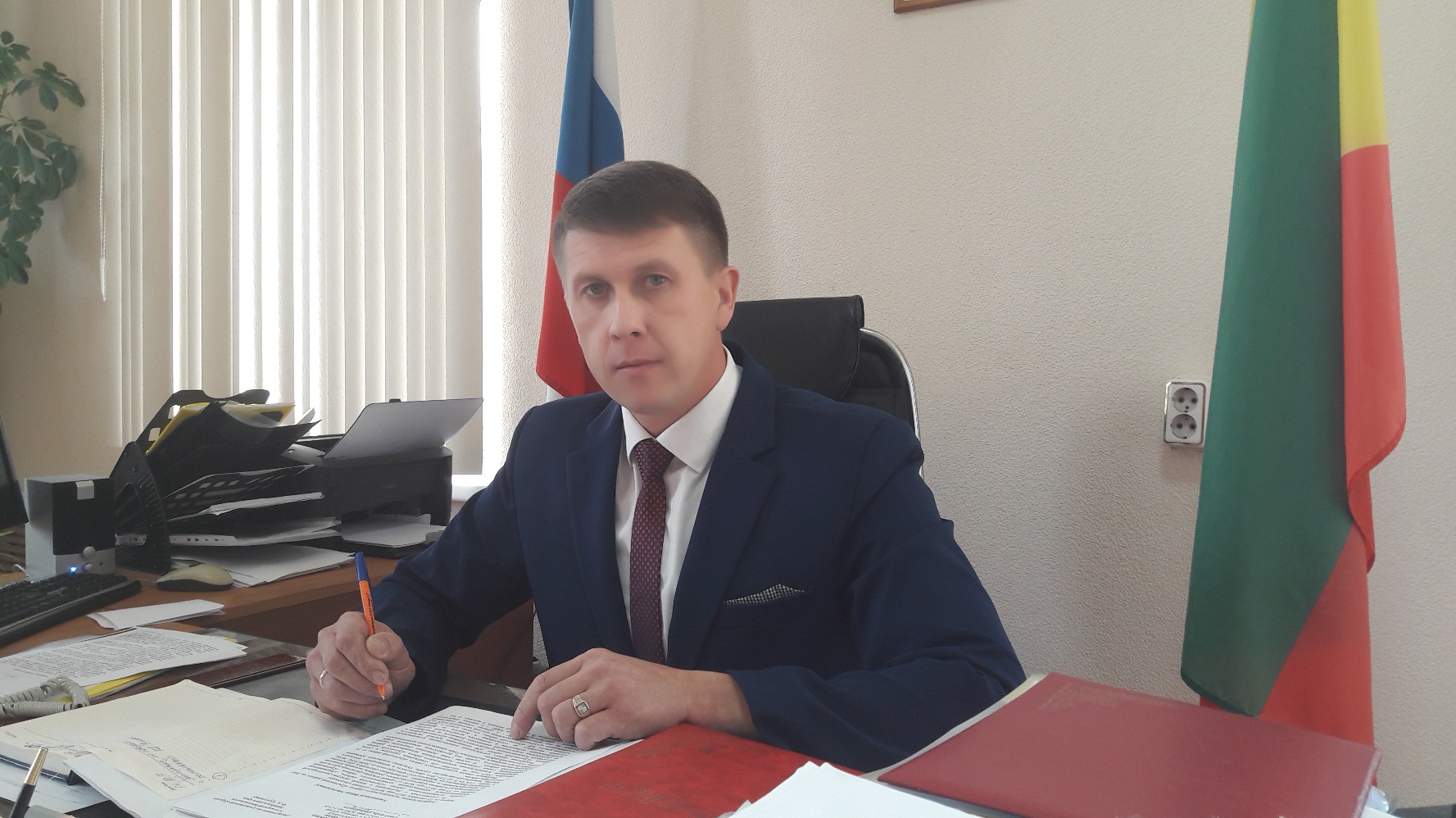 Представляю вашему вниманию
инвестиционный паспорт Сретенского муниципального района Забайкальского края, в котором собран информационный материал, направленный на создание продуктивной основы диалога местной власти и инвестора.
2
Привлечение инвестиций – одно из основных направлений деятельности Администрации муниципального района. Мы придаем огромное значение экономической стабильности, повышению уровня и качества жизни населения, обеспечению комфортных условий его проживания, ставим перед собой задачу по проведению активной деятельности, направленной на привлечение инвесторов, способных реализовать перспективные проекты.
Природных  и трудовых  ресурсов в районе достаточно! Определены цели. Намечены пути их реализации.  Нужны инвестиции. Приглашаем к диалогу инвесторов и партнеров: я уверен, что с вашей помощью Сретенский  район продолжит свое развитие  и станет процветающей территорией Забайкальского края. Мы открыты для партнерства и приглашаем всех к сотрудничеству!

Добро пожаловать в Сретенский район Забайкальского края! 

С уважением,
Глава района
Алексей  Сергеевич  Закурдаев.
3
Содержание
История
Географическое местоположение
Климатические условия
Памятники природы. Природные ресурсы
Демография
Трудовые ресурсы
Промышленное производство
Инженерная инфраструктура
Социальная сфера. Образование. Культура. Спорт.
Здравоохранение
Экономическая ситуация
Муниципальная поддержка инвестиционной деятельности
Малое и среднее предпринимательство
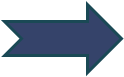 Инвестиционная деятельность
4
Контактная информация
История  образования  МР  «Сретенский район»
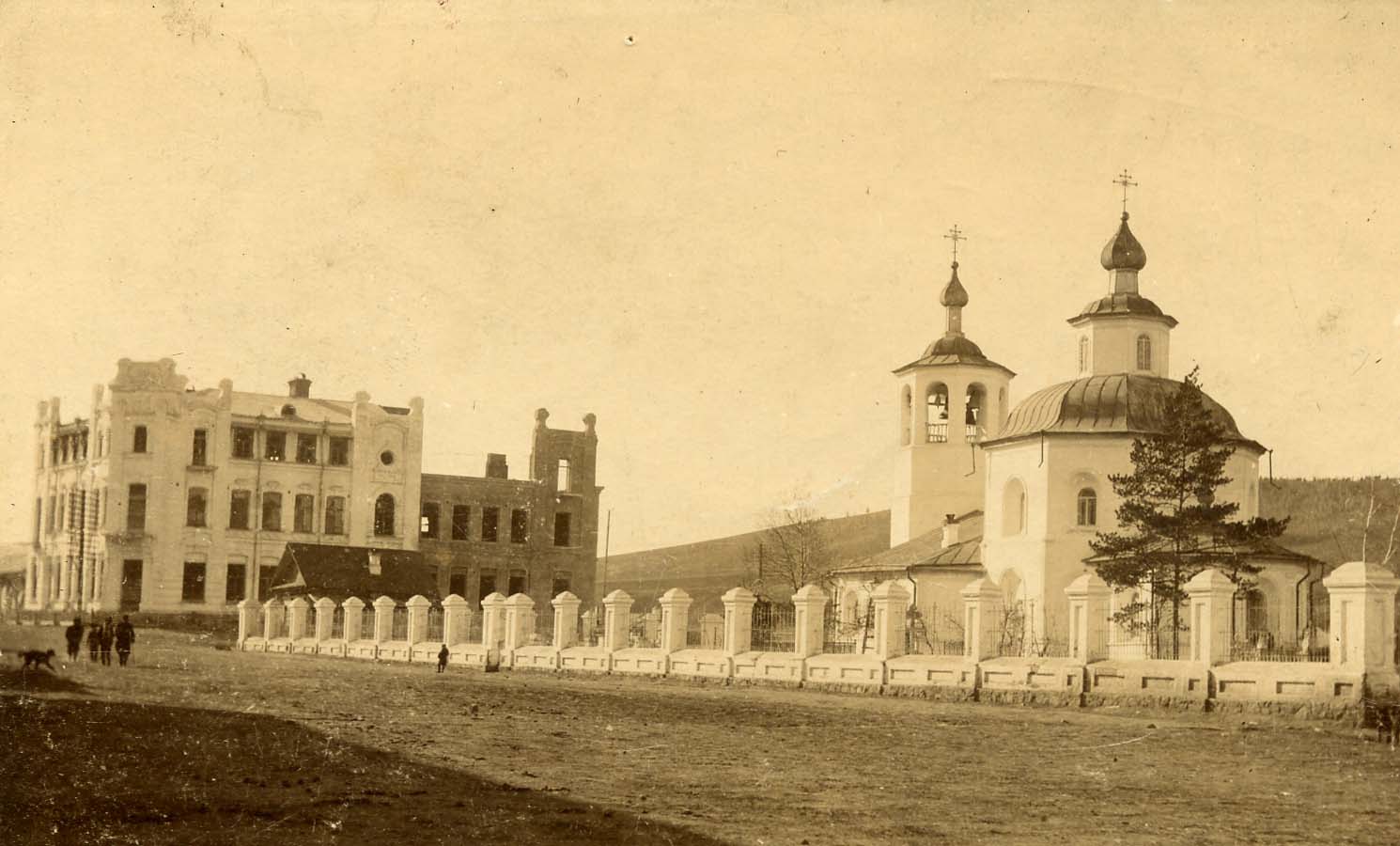 Сретенский район образован в соответствии с Постановлением ВЦИК СССР от 04 января 1926 года. В 2019 году МР «Сретенский район» исполнится 93 года.
Забайкальский край
Сретенский район
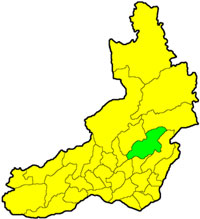 5
Административно-территориальное деление МР «Сретенский район»
1.  ГП «Сретенское»
2.  ГП «»Кокуйское»
3.  ГП «Усть-Карское»
4.  СП «Алиянское»
5.  СП «Ботовское»
6.  СП «Верхне-Куларкинское»
7.  СП «Дунаевское»
8.  СП «Молодовское»
9.  СП «Усть-Наринзорское»
10. СП «Фирсовское»
11. СП «Чикичейское»
12. СП «Шилкинско-Заводское»
13. СП «Верхне-Куэнгинское»
14. СП «Усть-Начинское»
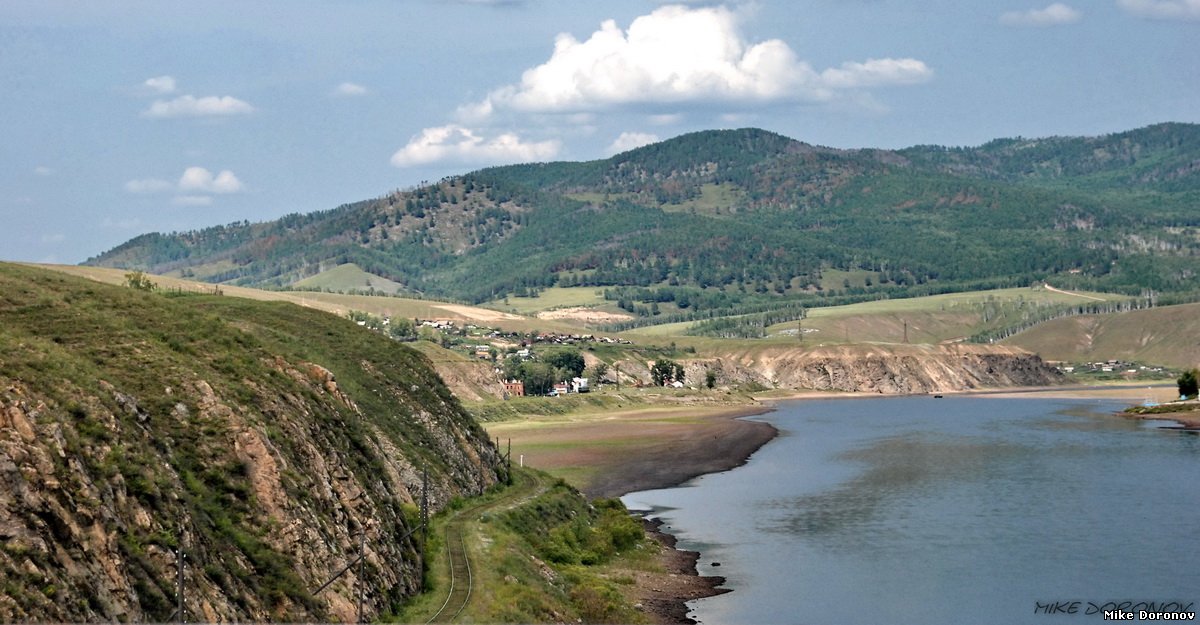 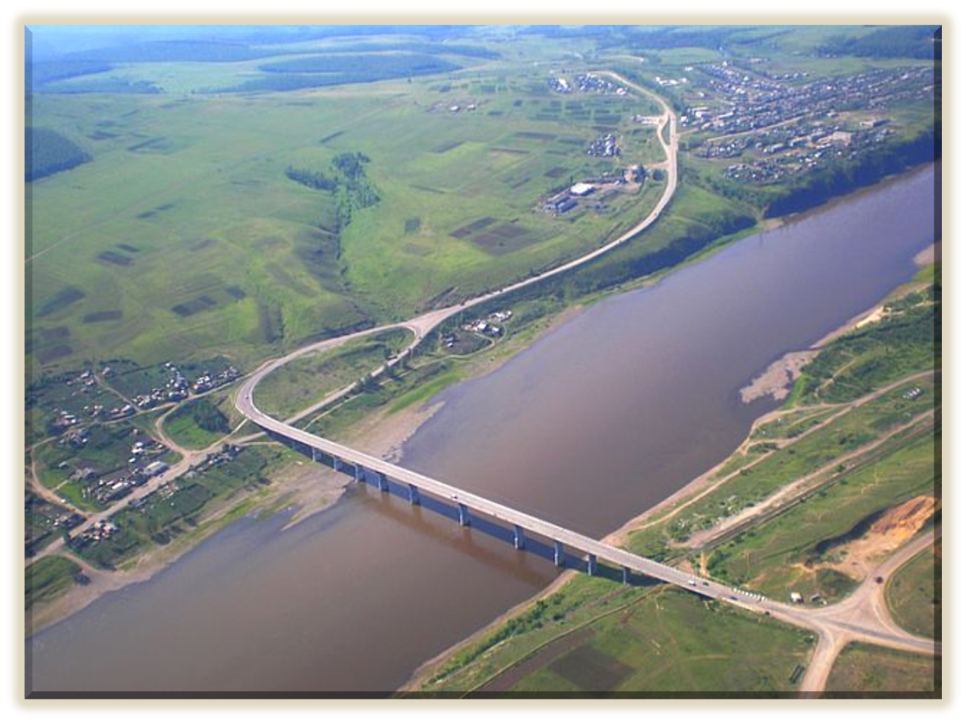 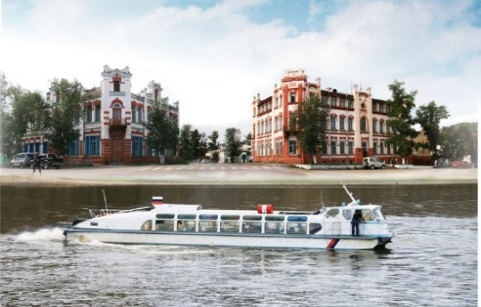 6
Географическое положение.
Сретенский район расположен на востоке Забайкальского края, занимая территорию в 15 739 км2 . По данному показателю он стоит на девятом месте среди районов края (без учета районов Агинского округа). Граничит с шестью районами Забайкальского края, имея общую протяженность границ 832 км.
Крайняя северная точка района расположена в устье реки Кудеча при её впадении в Желтугу на 53°25? с.ш.; крайняя южная точка находится в близи истока р. Удыча (правый приток реки Шилка) на 51°53? с.ш.
Крайняя восточная точка района расположена на стыке границы Сретенского, Газимуро-Заводского и Могочинского районов, на водоразделе Борщовочного хребта, у истока р.Верхняя Лубия на 119°52? в.д. Крайняя западная точка района расположена на стыке границ Нерчинского, Чернышевского и Сретенского районов, в 6 км к западу от г.Лысой на 116°52? в.д. Территория района вытянута с юго-запада на северо-восток, имея максимальную протяженность 240 км. С запада на восток район имеет максимальную протяженность по параллели с.Ломы – 152 км.
  В экономико-географическом положении района имеются как от­рицательные, так и положительные черты. К первым следует отне­сти удаленность от экономически более развитых регионов России, от краевого центра, отсутствие выхода на государственную границу, отсутствие развитой дорожной сети в восточной части района. По­следнее обстоятельство увеличивает нагрузку как на районный бюд­жет, так и на бюджеты поселений. К положительным чертам относят­ся следующие факторы:
  -    через западную окраину района проходит Транссибирская же­лезная дорога, значение которой в последние годы возрастает как в российском, так и в международном масштабах;
  -    от Транссиба по территории района проложена 52-километро­вая железнодорожная ветка «Куэнга - Сретенск»;
  -    через всю территорию района протекает судоходная р. Шилка, дающая выход к р. Амур и далее - к Тихому океану (Сретенский рай­он - единственный район Забайкальского края, имеющий речной транспорт, в том числе пассажирский);
  -    через часть территории района проходит дорога краевого под­чинения «Могойтуй - Олочи», которая связывает район в западном и южном направлениях..
7
Климатические условия.
Климат резко-континентальный, со средними температурами в июле +16 ÷ +18 °С (максимальная +37 °С). Зима холодная, средняя температура в январе −24 ÷ −28 °С (абс. минимум −54 °С). Количество осадков не превышает 350—400 мм/год. Высота снежного покрова 12-14 см, местами 20 см и более. Вегетационный период 120—150 дней. Наиболее крупная река — Шилка с притоками. В отдельные годы реки перемерзают. Распространены почвы горные мерзлотно-таежные дерновые и типичные. По долинам рек черноземы горные бескарбонатные или малокарбонатные глубокопромерзающие и мерзлотные лугово-черноземные тяжелосуглинистые. Господствует лиственничная тайга с подлеском из берёзы и рододендрона даурского. На речных террасах встречаются сосновые леса. В долине Шилки вострецовые степи. Изредка произрастает берёза даурская.
Район входит в центральную подзону лесостепной зоны края и от­личается относительно благоприятными агроклиматическими условиями для развития сельскохозяйственного производства. Тради­ционно сельское хозяйство Сретенского района является одной из основных отраслей экономической деятельности населения райо­на.
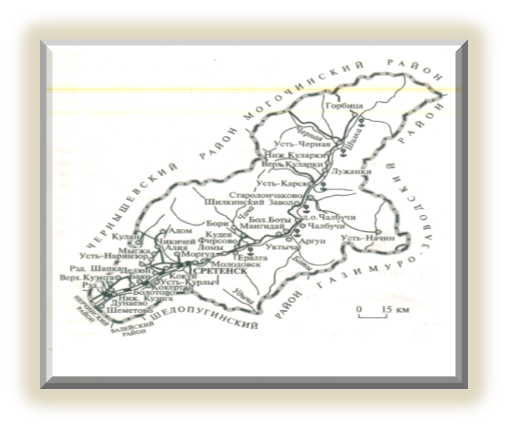 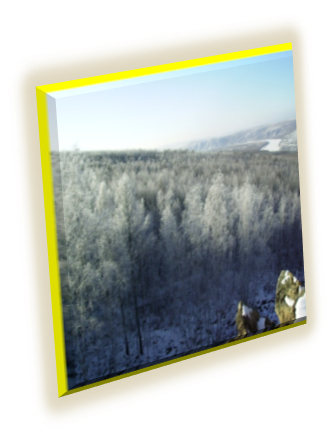 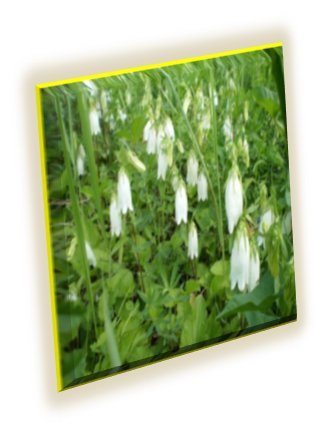 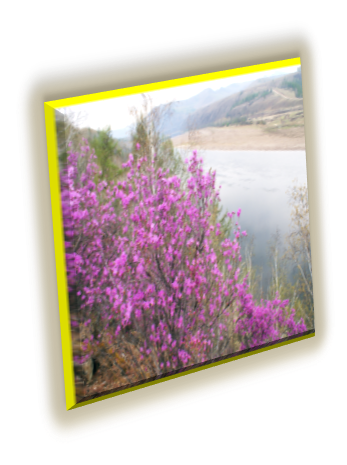 8
Памятники природы
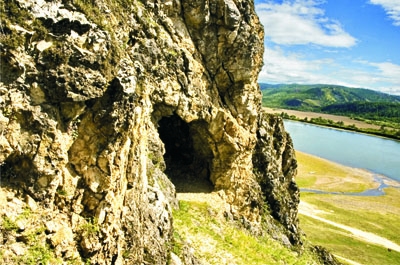 ШИЛКИНСКАЯ ПЕЩЕРА, памятник природы (Решение Чит. облисполкома № 353 от 14.7.1983) и археол. в Сретенском р-не (вблизи с. Шилкинский Завод, лев. берег р. Шилка, известняковый останец). Открыта в 1952 местным жителем И. П. Шаболиным.
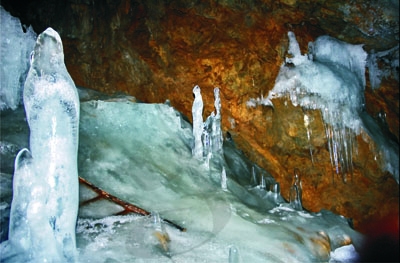 ЛУРГИКАНСКИЙ ПРОВАЛ, Л у р г и к а н с к а я  п е щ е р а, памятник природы (Решение Чит. облисполкома № 593 от 29.12.1989). Объект охраны — подземный ландшафт. Расположен на левобережье р. Шилка напротив с. Старолончаково Сретенского р-на у р. Лургикан на г. Екатеринка.
9
Памятники природы
ЧУДЕЙСКИЙ УТЁС, городище. Относится к раннему средневековью. Располагается на лев. берегу р. Черная (приток р. Шилка), в 7 км выше устья, на поверхности одноименного утеса высотой 60 м г. Широкая. Городище по типу относится к горно-мысовым, с использованием естественной скальной защиты.
ПОЛОСАТИК, утес, скала, памятник природы (Решение Чит. облисполкома № 353 от 14.7.1983). Расположен в правобережье р. Шилка в Сретенском р-не между пгт Усть-Карск и с. Старолончакова. Известен в литературе с кон. XIX в. находками агатов и халцедонов, выполняющих миндалины в пузырчатой андезитобазальтовой лаве нижнемелового возраста
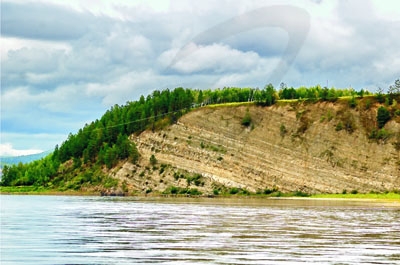 10
Основные месторождения полезных ископаемых.
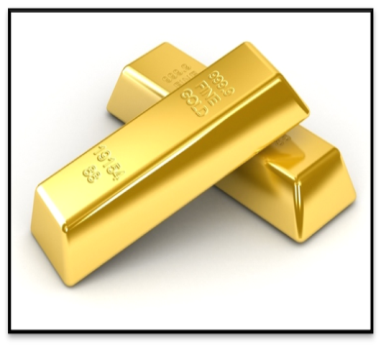 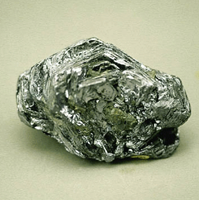 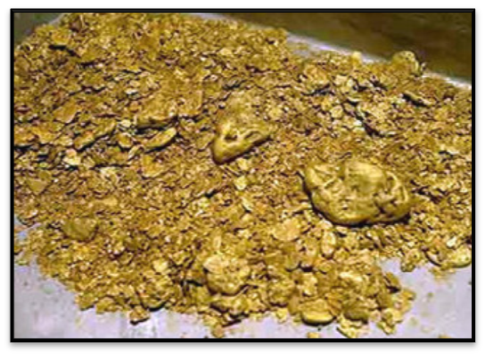 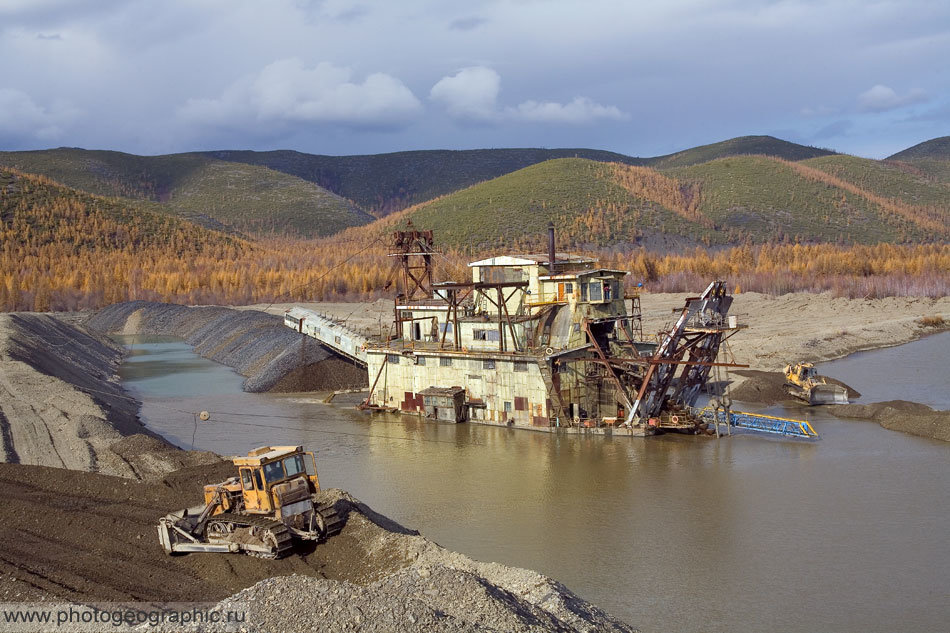 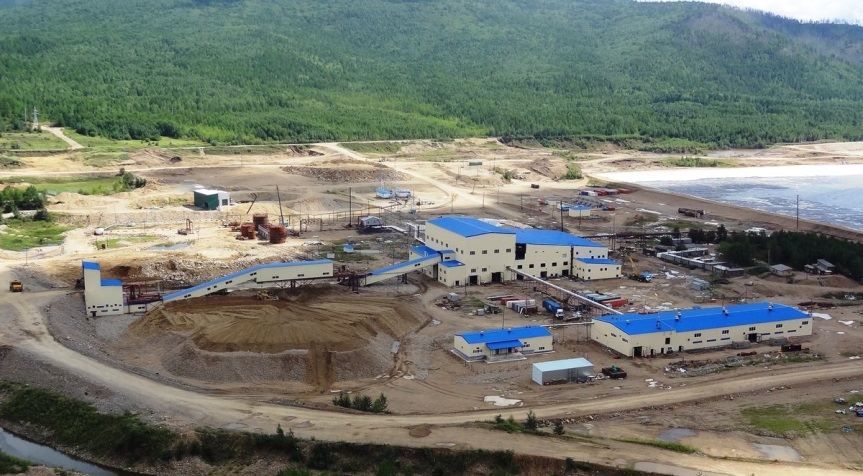 11
12
13
14
15
16
17
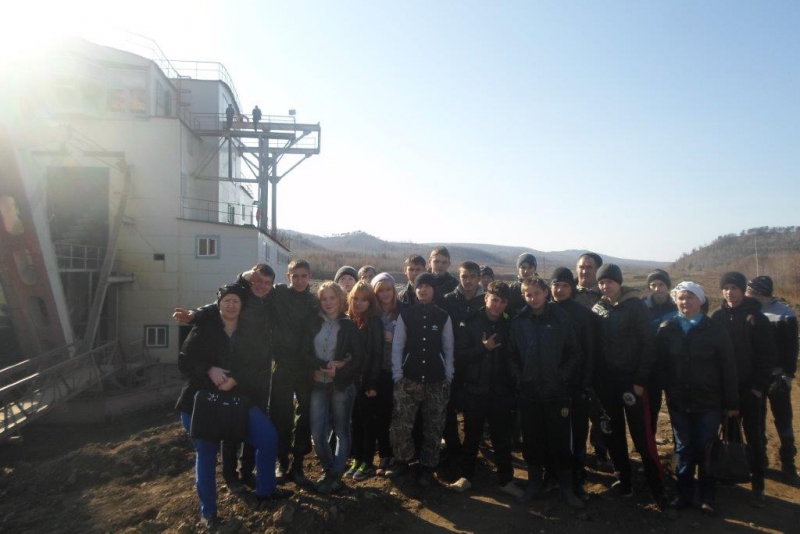 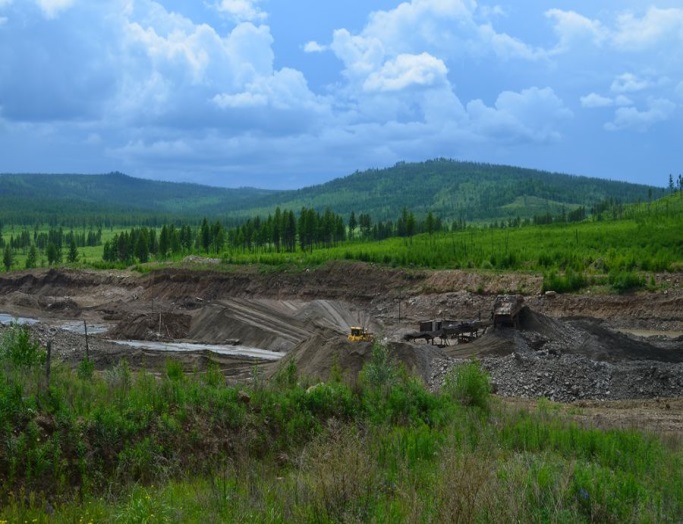 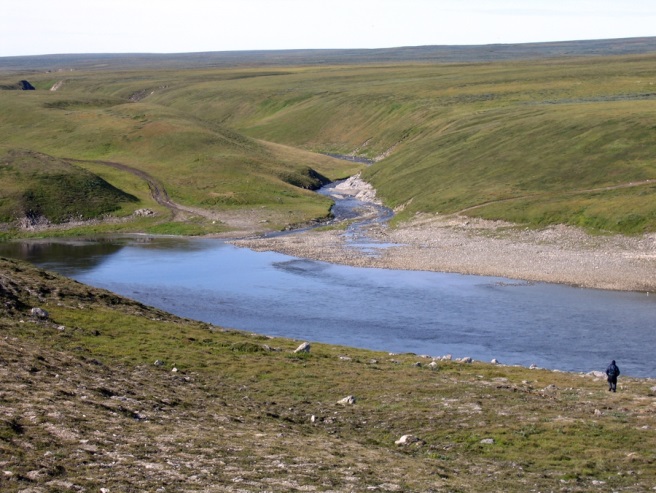 18
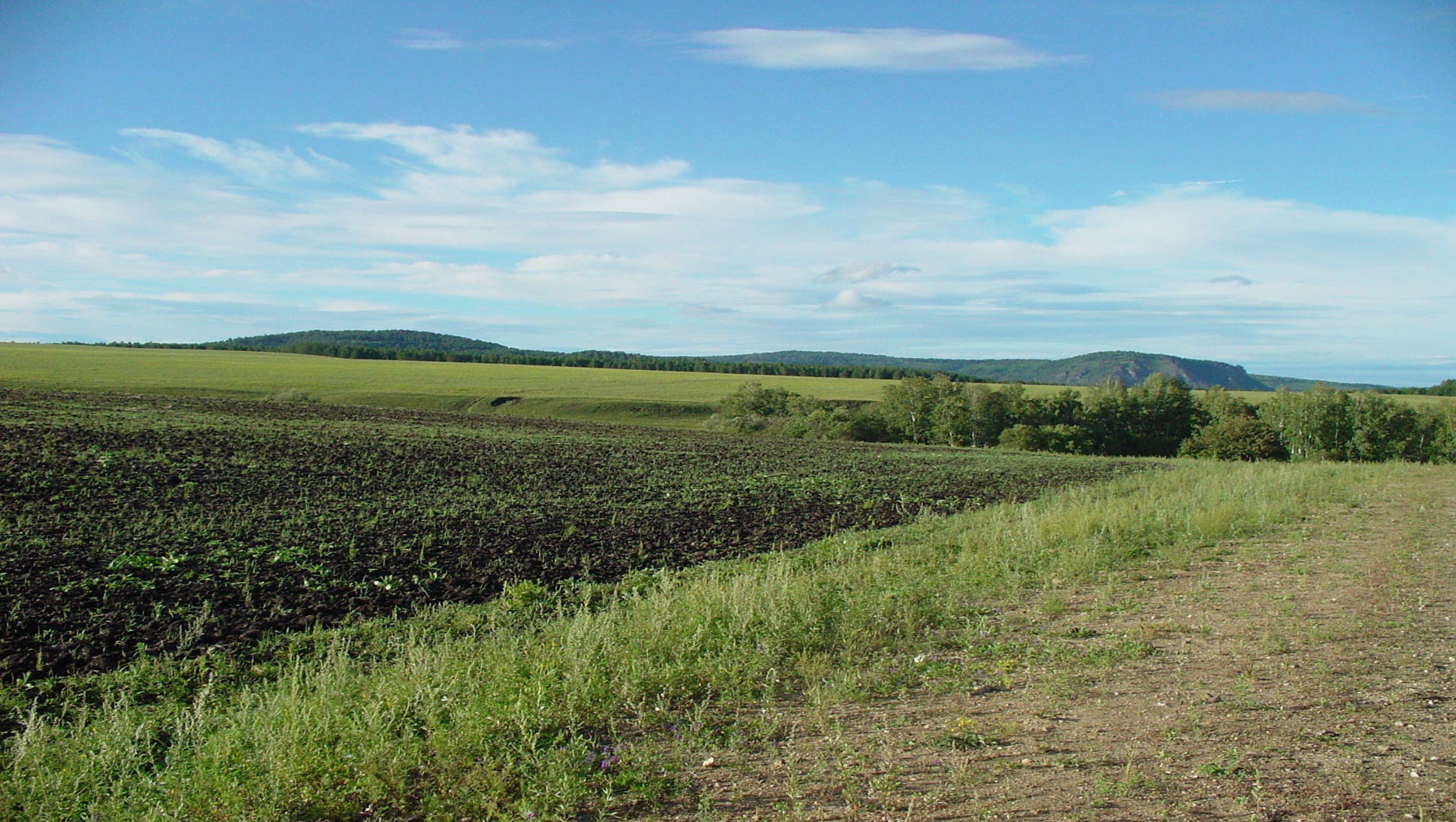 Земельные ресурсы
19
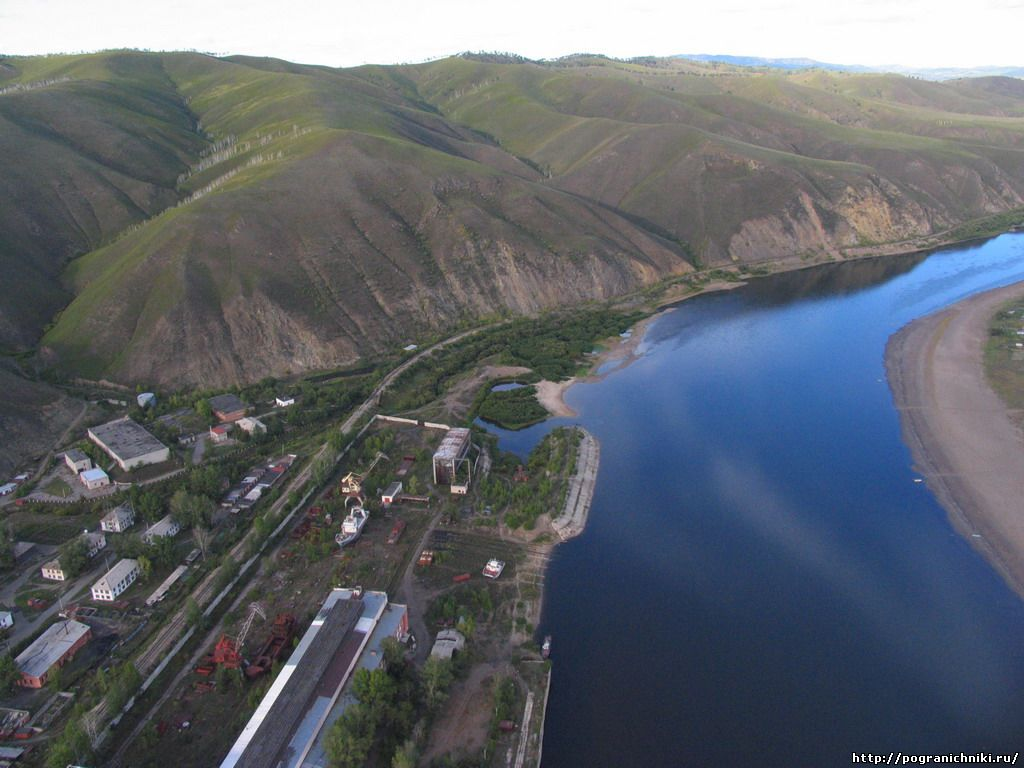 Водные ресурсы
Среди подземных вод  встречаются на территории района и минеральные. Из них три относятся к наиболее значительным: Епифанцевский  Верхний, Аркиинский и Сретенский. Все они относятся по  гидрохимическому типу к холодным углекислым,  но используются только местными жителями.
20
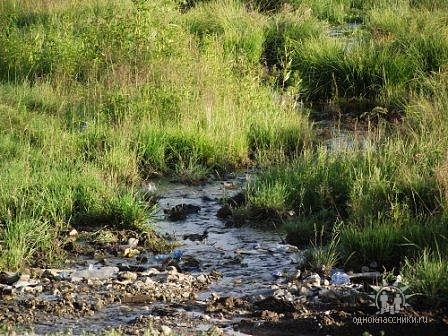 Минеральные источники.
Лечебные источники расположены следующим образом: источник №1 в 3,5 км северо-западнее от  с. Нижняя Куэнга в устьях падей Катина и Осиповая с охранной зоной  вокруг источника на площади 550 га.
Минеральный источник №2 расположен на территории  чересполосного участка «Кислый Ключ»  с охранной зоной 100 га.
Минеральный источник №3 располагается чересполосном участке Березовка в урочище Епифанцева с охранной зоной 17 га.
Минеральный источник №4 расположен в сельском поселении  «Ломовское» в устье сходящихся падей Ключевая, Кривая Удиринга, Прямая Удиринга с общей охранной зоной 220 га.
Шесть минеральных источников расположены  по реке Куренга в падях Бармашей, Сухая около лесопитомника; по реке Ералга падь кислый Ключ; в верховья ручья и пади Калтыкан; в верховьях ручья и пади Большой Алгастуй; по реке Шалдымар и у слияния ручьев Депокая и Поворотная.
Общая площадь охранных зон вокруг минеральных источников расположенных на территориях МР «Сретенский район» составляет 687 га.
Всего на территории Сретенского района имеется 10 минеральных источников, бальнеологические особенности которых неизвестны.
21
Лесной фонд.
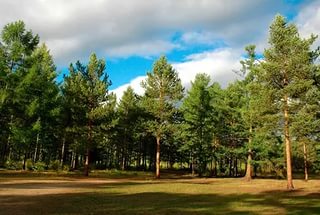 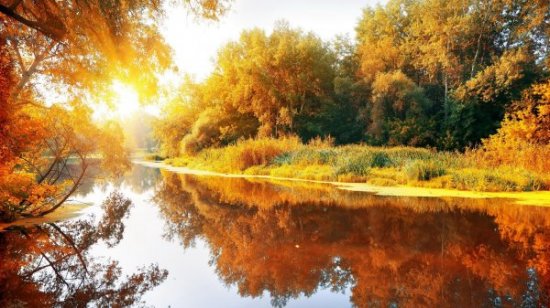 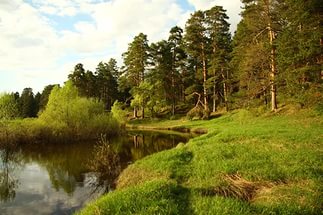 22
23
Демография.
24
Демография
25
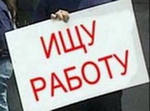 Рынок труда.
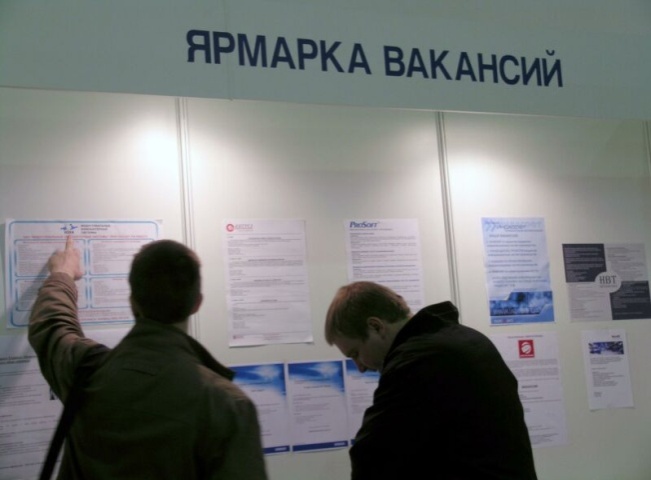 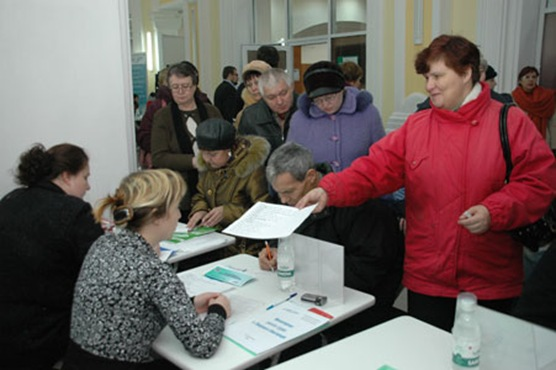 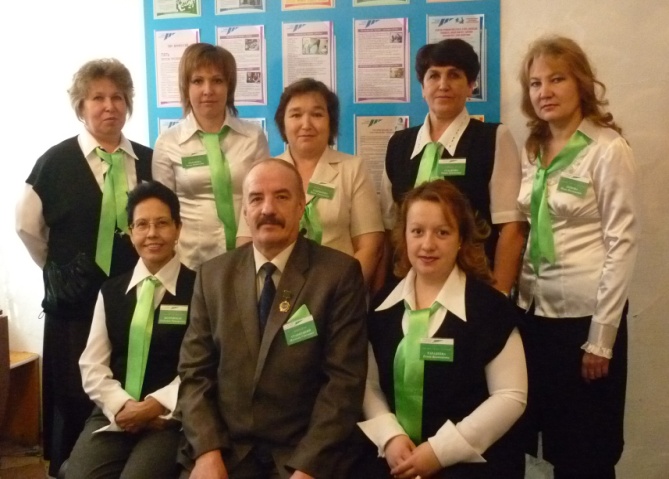 26
Промышленное производство.
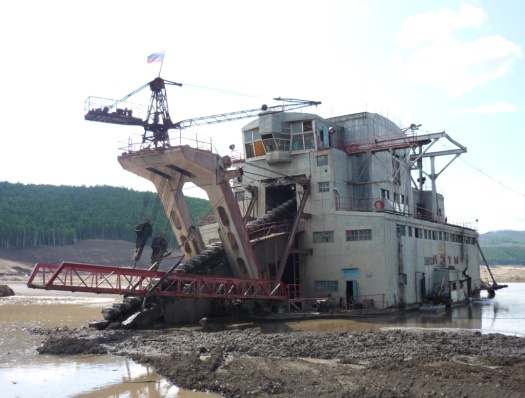 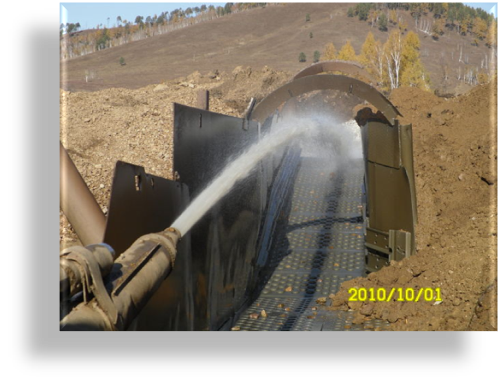 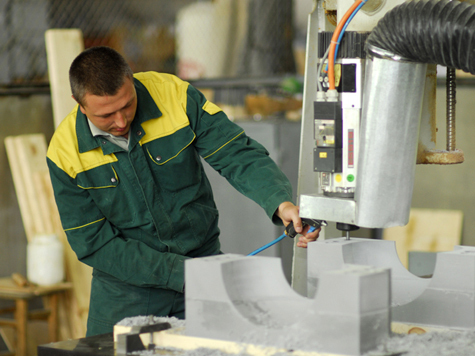 27
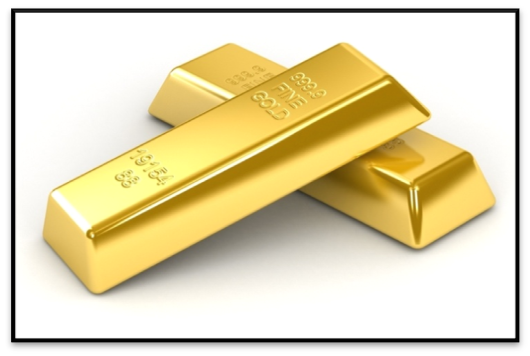 Добыча полезных ископаемых.
28
Инженерная инфраструктура
Инженерная инфраструктура муниципального района  «Сретенский район» представлена:

инфраструктурой теплоснабжения. В муниципальном районе инфраструктуру теплоснабжения обслуживают пять основных ресурсоснабжающих организации  - ООО «Забайкальский тепловик», ООО «Авангард плюс», ООО «Тепловодоканал», ООО «Регион», ООО «Благоустройство+». Всего котельных на территории района 41 единица. Ежегодная потребность муниципального района «Сретенский район» в тепловой энергии составляет  63,4 тыс. Гкал в год.

инфраструктурой водоснабжения. Водоснабжение всех потребителей питьевой водой на территории городских поселений и сельского поселения «Дунаевское» осуществляется из подрусловых водозаборов (насосных станций). Водоснабжение сельских населенных пунктов осуществляется из скважин и открытых источников водоснабжения. Производительность всех объектов водоснабжения составляет 1266,470 м3/сут..
энергетическим комплексом, на территории района обслуживание энергетического комплекса (линии электропередач, подстанции) осуществляют структурное подразделения «МРСК Сибири» Сретенский РЭС и филиал ОАО «РЖД».
29
Социальная сфера. Образование.
В системе  образования МР «Сретенский район» осуществляют образовательную деятельность:
Муниципальные учреждения:
5 дошкольных образовательных организаций, в состав которых входит 4 структурных подразделения;
    10 средних общеобразовательных организаций, в  состав которых входит 7 филиалов (6 школ и 1 детский сад)  и 5 структурных подразделений (1 начальная школа  и 4 детских сада). 
 9 основных общеобразовательных организаций, в состав которых входит 4 филиала (начальные школы) и 4 структурных подразделения (детские сады);
  3  образательных организации дополнительного образования  детей, в состав которых входит 1 структурное подразделение.
Государственные учреждения:
 1 средняя общеобразовательная организация закрытого типа;
  2 учреждения среднего профессионального образования.
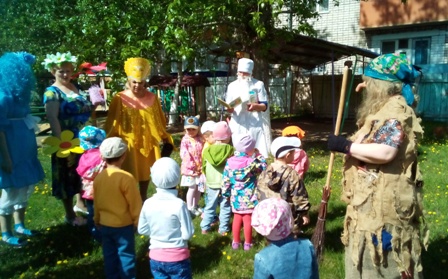 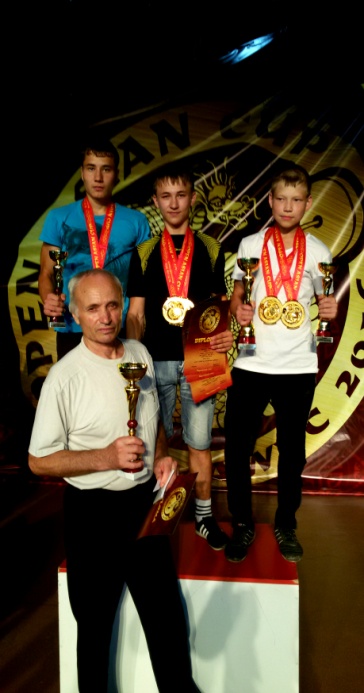 30
Образование.
Дошкольным образованием охвачено 914 детей,  в школах обучается 2798 уч-ся,  учреждения дополнительного образования посещает 871 ребёнок.   Образовательный процесс в школах осуществляют 369 педагогов, из них 108 (29,3%) и меют высшую и первую категории.
    Результаты обученности учащихся являются стабильными и составляют 99,3 % успеваемости, средний показатель качества образования составляет 40 %. 
В 2019 году 4 учащихся школ района получили медали федерального уровня «За особые успехи в учении»  по результатам ЕГЭ.
31
Социальная сфера . Культура
30 
культурно-досуговых учреждения
29 муниципальных библиотек
Сеть учреждений культуры включает
63 единицы
2 
учреждения дополнительного образования
2 краеведческих музея
Социальная сфера . Культура
Работа учреждений  культуры ведется по приоритетным направлениям: 
ЗОЖ, патриотическое направление, правовое, нравственно – эстетическое , краеведение и др. 
Ежегодно в учреждениях культуры провидится более 3000 мероприятий с количеством охваченного населения более 90000 человек. Количество клубных формирований составляет -  301  с охватом 1096 человек.
Муниципальными общедоступными библиотека обслужено 14816 человек, книговыдача за 2019 г. составила – 298814 экз., общий библиотечный фонд составляет – 264157 экз.
Краеведческими музеями  обслужено 7785 человек, общее число предметов основного фонда составило – 8809, число посещений музея – 2036 человек, проведено экскурсии – 1124, Экспонировалось предметов основного фонда - 2007 ед.
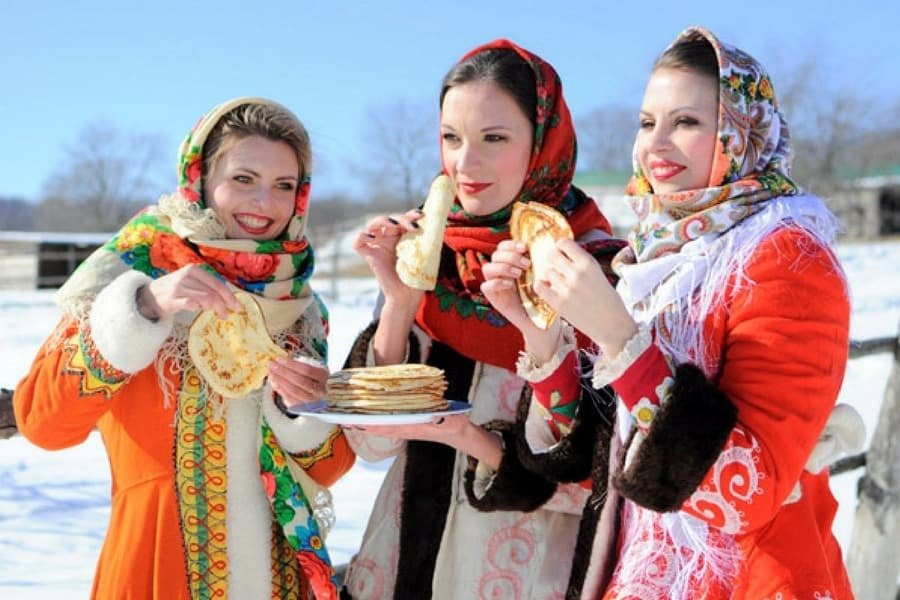 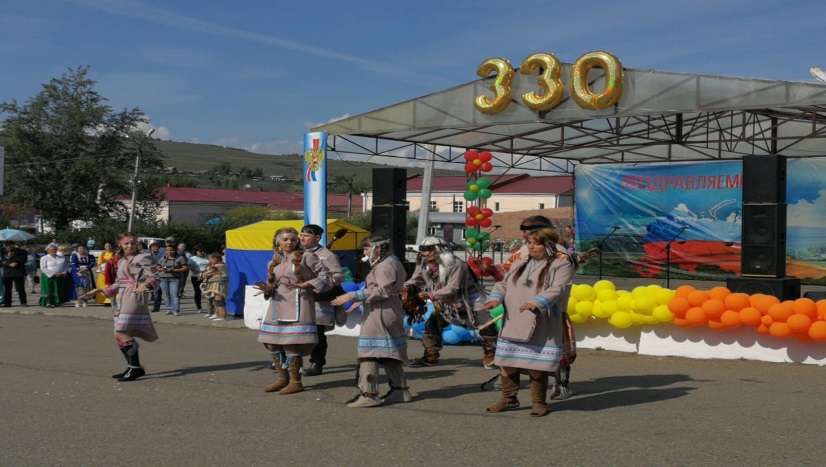 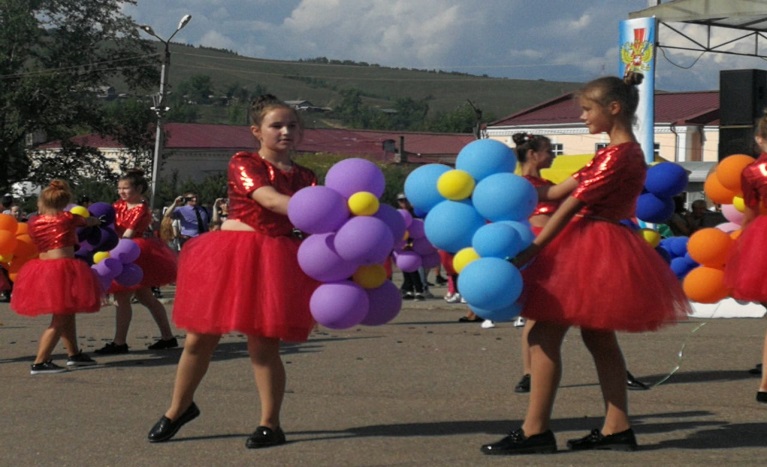 33
ДОПОЛНИТЕЛЬНОЕ ОБРАЗОВАНИЕ
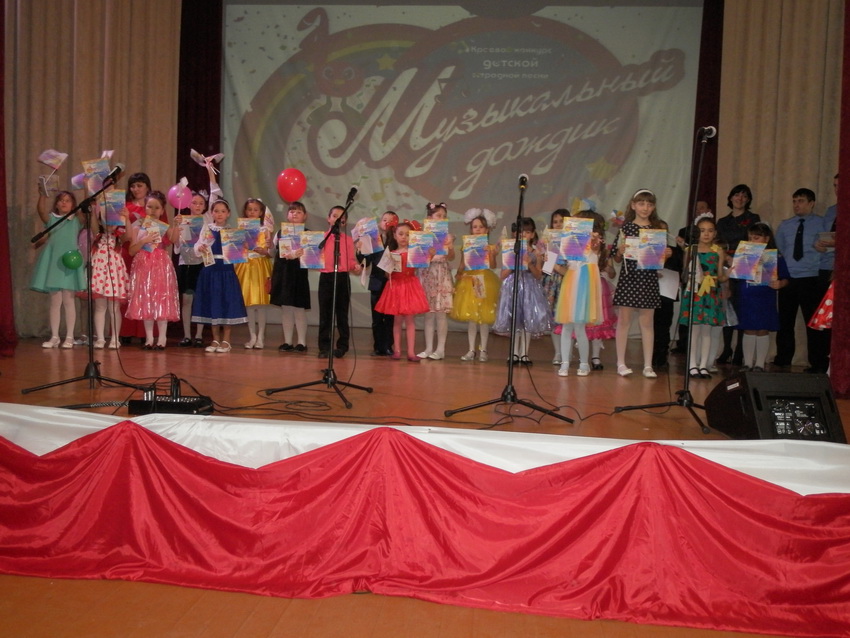 В муниципальной системе образования действуют 2 учреждения дополнительного образования детей: 
МОУ ДО «Детская школа искусств» г. Сретенск – ведет педагогическую деятельность по следующим направлениям: изобразительное искусство , музыкальное искусство;
МОУ ДО «Детская школа искусств» пгт. Кокуй- по направлениям деятельности: хореографическое искусство, музыкальное искусство, изобразительное искусство, народное творчество и т.д.
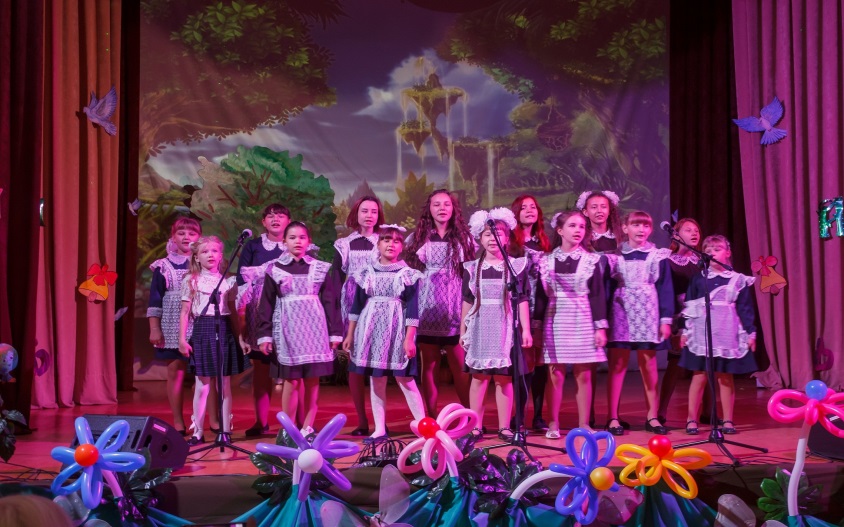 34
Социальная сфера. Физическая культура и спорт
На территории городского округа находятся 25 спортивных сооружений, в том числе: 4 плоскостных сооружений;2 стадиона с трибунами на 1500 мест; 19 спортивных залов,  2  МУДО «Детско-Юношеская спортивная школа»,2 филиала ОСДЮШОР по биатлону.
Количество человек, занимающихся физической культурой и спортом 
составляет более 5,0 тыс. чел.
С 2016-2019г.г.  году введены в эксплуатацию 5 плоскостных спортивных площадок с искусственным покрытием. .(с.Алия,с.Фирсово, п..Кокуй, г.Сретенск)
        С 2019г. под на территории района активно ведется подготовка ПСД на строительство, ремонт и реконструкция спортивных сооружений,портивных залов. В 2020-2001г.г  начнется строительство четырех универсальных спортивных площадок с искусственным покрытием:
с.Верхняя Куэнга;
с.Усть-Наринзор;
с.Верхние Кударки;
с.Ломы-2021г.;
-      установка уличных тренажерных комплексов г.Сретенск;
тренажерный комплекс  «ГТО» г.Сретенск,
  воркаут-площадка пгт.Кокуй.
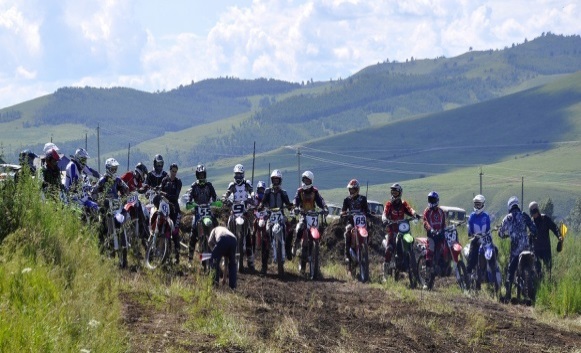 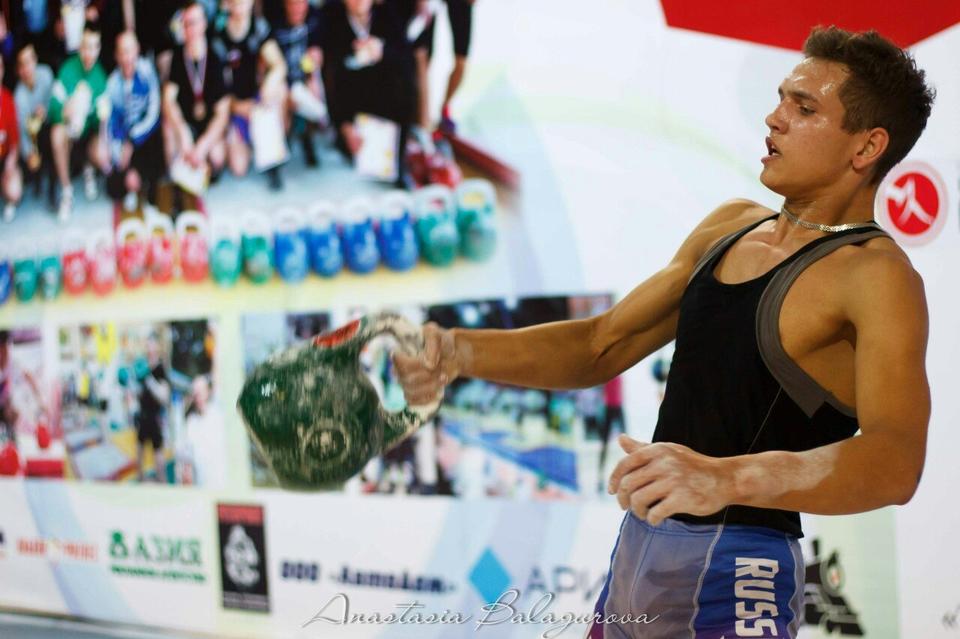 35
Здравоохранение
ГУЗ «Сретенская центральная районная больница» - лечебно-профилактическое учреждение   мощностью 102 круглосуточных и 38 коек дневного стационара, поликлиникой на  550 посещений в смену. В больнице функционирует 3 лечебно-диагностических подразделения - оказывающих медицинскую помощь в амбулаторных условиях и 28 ФАП,  в стационарных условиях – 8, скорую медицинскую помощь – 1, медицинскую помощь в условиях дневного стационара – 1, обособленные подразделения - 30.
      В больнице трудятся 360 работников, из них врачей - 37, средних медицинских работников – 157, младшего медицинского персонала – 7, прочего персонала - 159.
      В текущем году в рамках реализации мероприятий  ЦЭР закуплен 1 автомобиль скорой помощи, обновлено медицинское оборудование.
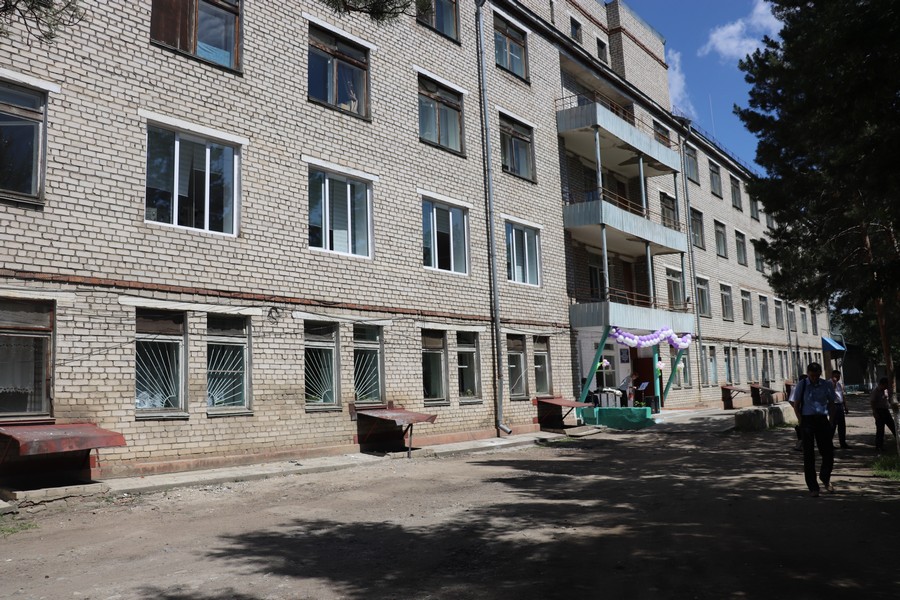 36
Экономическая ситуация
Индикаторы социально-экономического развития
Системообразующие предприятия района
39
Экономическая ситуация
Промышленные предприятия городского округа «Поселок  Агинское»
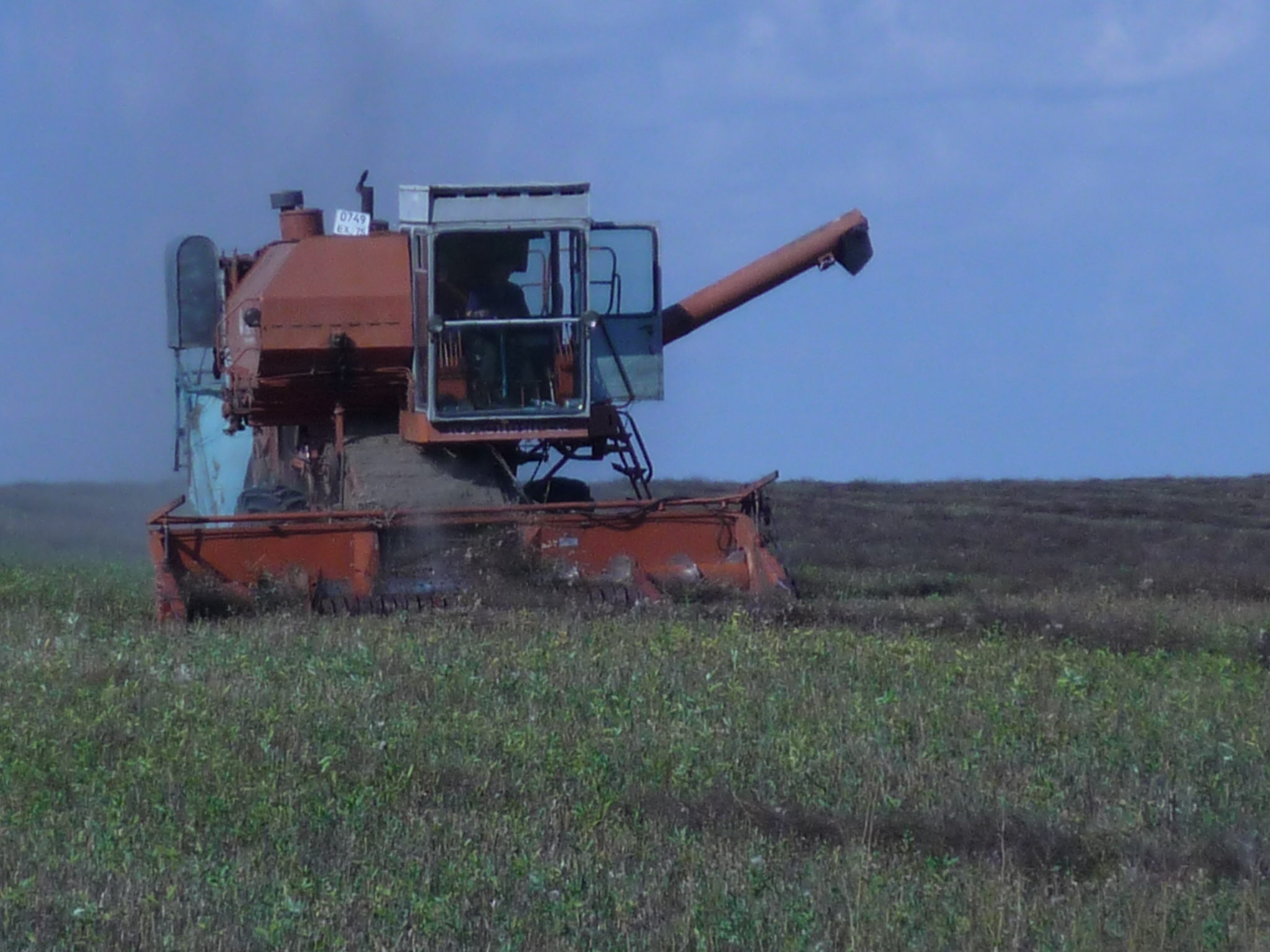 Сельское хозяйство.
Район входит в центральную подзону лесостепной зоны области, отличается в целом благоприятными для области агроклиматическими условиями для развития сельскохозяйственного производства. Основное производство сельскохозяйственной продукции  в районе приходится на 3 сельскохозяйственных предприятия, 1 сельскохозяйственный потребительский кооператив, 8 КФХ, 1 ЛПХ, занимающихся производством животноводческой продукции и возделыванием зерновых культур:
•	ПСК «Ломовской»;
•	ООО «Агрофирма Сретенская»;
•	Артель «Куларки»; 
               СПК  «Рассвет»;
                8 крупных  КФХ;
              1  крупное ЛПХ
41
Физические показатели производства продукции растениеводства
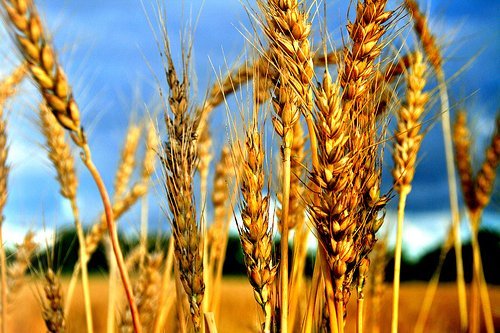 42
Объемы финансовой поддержки в агропромышленном секторе
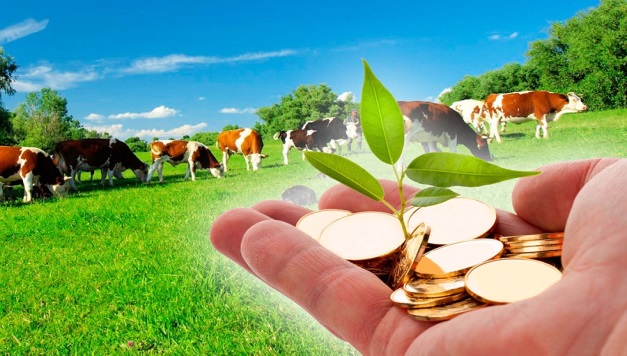 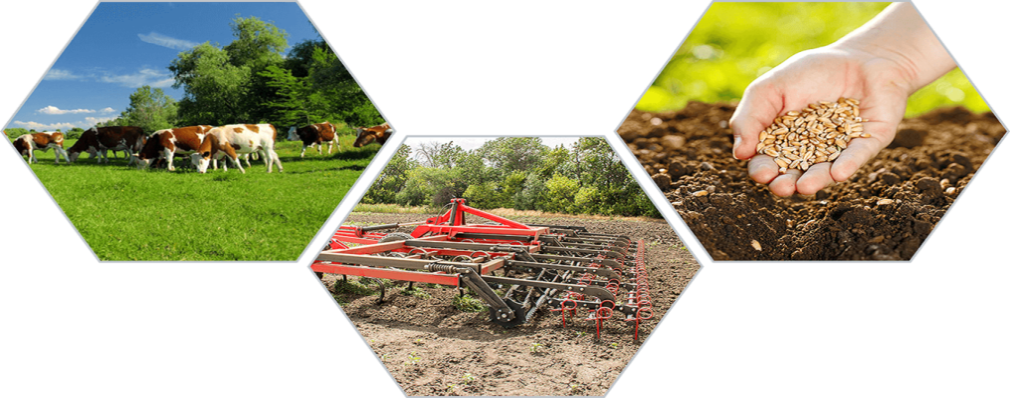 43
Точки роста
Реализация ЦП « Поддержка и развитие АПК» с 2011 по 2017 год составила 94602,00 млн рублей.
Развивается племенная база животноводства, обновляется породный состав КРС, обновляется породный состав свиноводства, завезены куры - несушки в СПК «Рассвет».
За этот период по растениеводству – для успешной работы закуплены 3 зерноуборочных комбайна, 4 пресс- подборщика, МТЗ 2112 - мощный,  планируется приобретение нового зерноуборочного комбайна «Нива» в СХА «Куларки». Реализует свою работу СПК «Рассвет». Планируется приобретение 2 пресс-подборщиков, навесного оборудования. В 2018 году планируется образование одного сельскохозяйственного производственного кооператива. Также планируется производство картофеля на площади 50 га в сельском поселении «Молодовское»,  расширение площадей посева и паров ОАО ГПЗ «Комсомолец».
44
ФОРМЫ МУНИЦИПАЛЬНОЙ ПОДДЕРЖКИ ИНВЕСТИЦИОННОЙ ДЕЯТЕЛЬНОСТИ
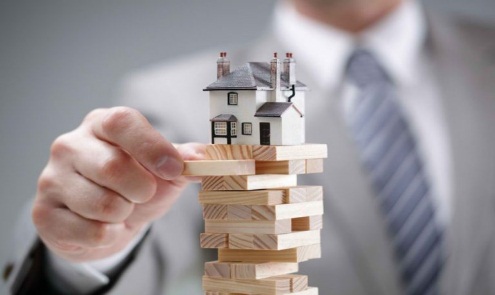 Порядок предоставления разрешения на строительство
В целях определения порядка, сроков и последовательности действий (административных процедур) при предоставлении муниципальной услуги, в муниципальном районе «Сретенский район» разработан и утверждён постановлением администрации муниципального района «Сретенский район» от 15.12.2015 г. № 463 административный регламент по предоставлению муниципальной услуги «Предоставление разрешения на строительство». Административный регламент размещён на официальном сайте администрации муниципального района «Сретенский район» (http://сретенск.забайкальский край.рф/) в разделе «Муниципальные услуги».
Перечень необходимых документов:
1. Заявление.
2. Материалы, содержащиеся в проектной документации:
- пояснительная записка;
- схема планировочной организации земельного участка, выполненная в соответствии с градостроительным планом земельного участка, с обозначением места размещения объекта капитального строительства, подъездов и проходов к нему, границ зон действия публичных сервитутов, объектов археологического наследия;
- схема планировочной организации земельного участка, подтверждающая расположение линейного объекта в пределах красных линий, утвержденных в составе документации по планировке территории применительно к линейным объектам;
- схемы, отображающие архитектурные решения;
- сведения об инженерном оборудовании, сводный план сетей инженерно-технического обеспечения с обозначением мест подключения (технологического подключения) проектируемого объекта капитального строительства к сетям инженерно-технического обеспечения;
- проект организации строительства объекта капитального строительства;
- проект организации работ по сносу или демонтажу объектов капитального строительства, их частей;
- перечень мероприятий по обеспечению доступа инвалидов к объектам здравоохранения, образования, культуры, отдыха, спорта, и иными объектами социально-культурного и коммунально–бытового назначения.
45
3. Положительное заключение экспертизы проектной документации объекта капитального строительства (применительно к отдельным этапам строительства), положительное заключение государственной экспертизы проектной документации, положительное заключение государственной экологической экспертизы проектной документации.
 Согласие всех правообладателей объекта капитального строительства в случае реконструкции такого объекта.
 Копия свидетельства об аккредитации юридического лица, выдавшего положительное заключение негосударственной экспертизы проектной документации, в случае, если представлено заключение негосударственной  экспертизы проектной документации.
Схема
по предоставлению муниципальной услуги 
Выдача разрешения на строительство
Прием и регистрация пакета документов на предоставление 
муниципальной услуги  (1 день)
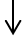 Рассмотрение заявления и проверка документов (5 дней)
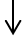 Принятие решения   (3 дня)
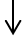 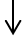 Подготовка разрешения на строительство и подписание его
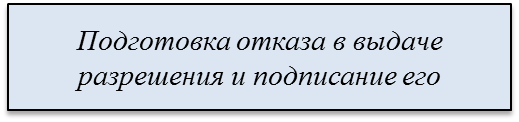 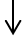 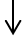 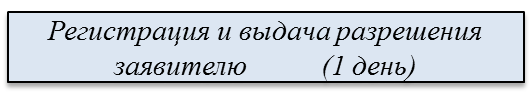 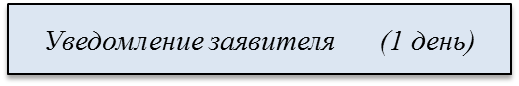 46
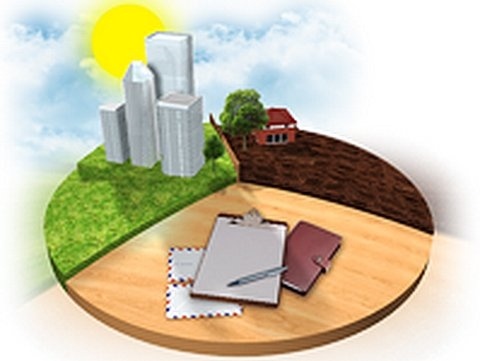 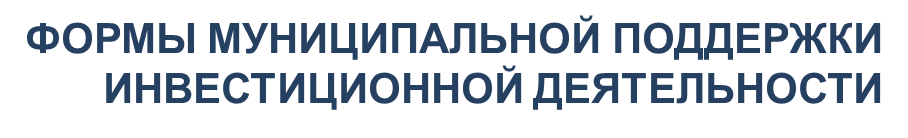 Порядок предоставления градостроительного плана земельного участка
В целях определения порядка, сроков и последовательности действий (административных процедур) при предоставлении муниципальной услуги, в муниципальном районе «Сретенский район» разработан и утверждён постановлением администрации муниципального района «Сретенский район» от 15.12.2015 г. № 464 административный регламент по предоставлению муниципальной услуги «Предоставление градостроительного плана земельного участка». Административный регламент размещён на официальном сайте администрации муниципального района «Сретенский район» (http://сретенск.забайкальскийкрай.рф/) в разделе «Муниципальные услуги».
Срок предоставления муниципальной услуги – не более 20 дней.
Перечень необходимых документов:
1. Заявление.
2. Документ, удостоверяющий личность заявителя(для физического лица);
3. Документ, подтверждающий личность и полномочия представителя (если с заявлением обращается представитель);
Заявитель вправе представить:
цветную копию топоосновы для проектирования, подготовленную на основании топографо-геодезической изученности участка (объекта), инженерных изысканий земельнного участка с прилегающей территорией в размере, необходимым для определения охранной зоны до существующих инженерных коммуникаций, равной 30 м и равной размеру санитарно-защитной зоны;
 технические паспорта объектов капитального строительства, расположенных на земельном участке.
4. В рамках межведомственного информационного взаимодействия запрашиваются:
выписка из Единого государственного реестра юридических лиц;
 выписка из Единого государственного реестра прав на недвижимое имущество и  сделок с ни;
 кадастровая выписка о земельном участке;
 кадастровый план территории.
 Заявитель вправе представить документы, указанные в пункте 4, по собственной инициативе.
47
Схема
по предоставлению муниципальной услуги 
Выдача градостроительных планов земельных участков
Прием и регистрация пакета документов на предоставление муниципальной услуги
Прием и регистрация пакета документов на предоставление муниципальной услуги
Соответствует требованиям административного регламента
Не соответствует требованиям административного регламента
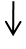 Подготовка градостроительного плана земельного участка и проекта распоряжения об утверждении градостроительного плана земельного участка
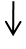 Согласование проекта распоряжения об  утверждении градостроительного плана земельного участка
Отказ в предоставлении муниципальной услуги
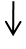 Согласование проекта распоряжения об  утверждении градостроительного плана земельного участка
48
Малый и средний бизнес.
49
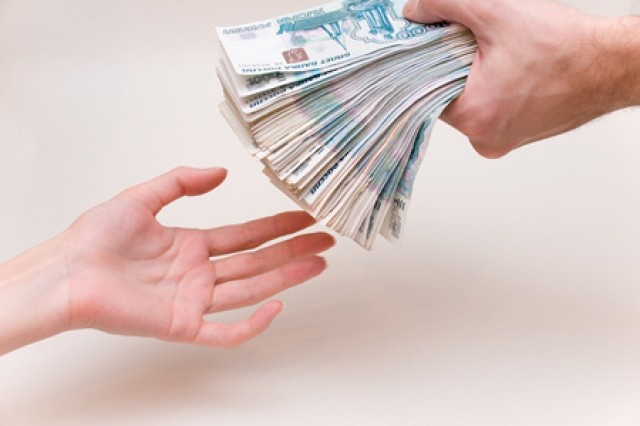 Поддержка малого предпринимательства.
На территории МР «Сретенский район» действует  районная целевая программа «Развитие субъектов малого и среднего предпринимательства в Сретенском районе на 2019-2021 годы».
Направление предусматривает реализацию следующих мероприятий:
- предоставление субсидий в виде грантов начинающим субъектам малого предпринимательства на создание собственного бизнеса;
проведение конкуров, выставок  и иных мероприятий с субъектами малого и среднего предпринимательства.

    В целях поддержки малого предпринимательства утверждены муниципальные нормативно - правовые акты:
1. Положение о муниципальной поддержке инвестиционной деятельности на территории муниципального района «Сретенский район» (решение Совета  МР «Сретенский район» от 28.06.2011 г. № 42 – РНП).
2. Положение о порядке предоставление земельных участков на территории МР «Сретенский район» (решение Совета  МР «Сретенский район»  от 17.12.2009 г. № 22 – РНП).
3.Положение о залоговом фонде (Постановление администрации МР «Сретенский район» от 14 сентября 2007 № 1214)
50
Инвестиционный проект «Строительство рудника на участке Карийского рудного поля «Дмитриевский».
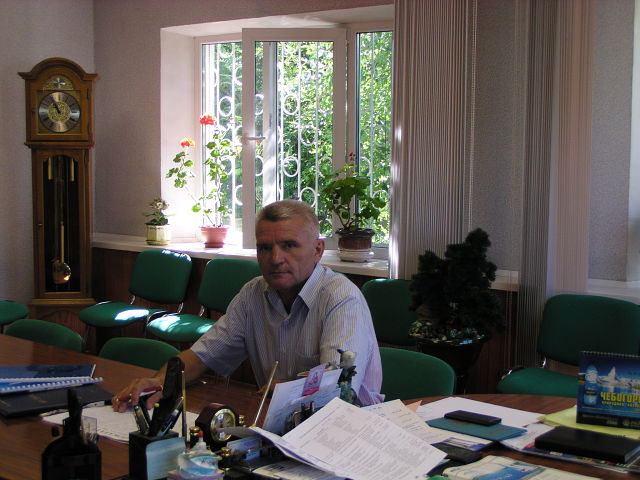 Инициатор проекта:
ОАО «Прииск Усть-Кара»
Объем инвестиций: 2976,85 млн.руб., из них: собственные средства - 716,6 млн. рублей, заемные средства – 2260,25 млн.руб.
Срок окупаемости проекта:  2 года
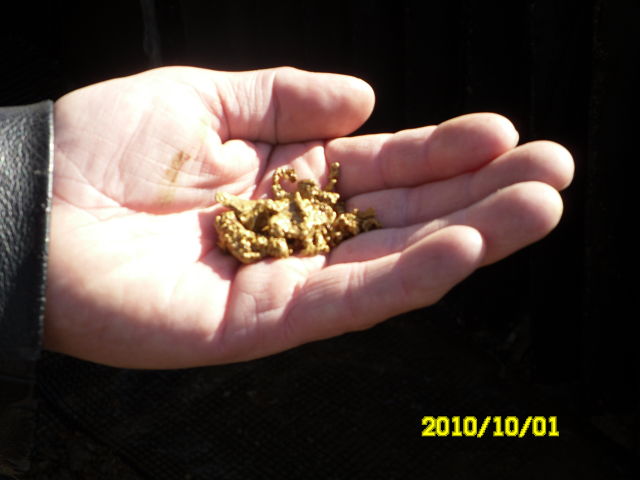 Генеральный директор
ОАО «Прииск Усть-Кара» Котельников В.П.
Усть-Карский самородок
51
52
53
«Технологическая линия производства ориентированно стружечных плит ОСП (OSP) производительность 15,30,45,60 тыс. м. куб/год»
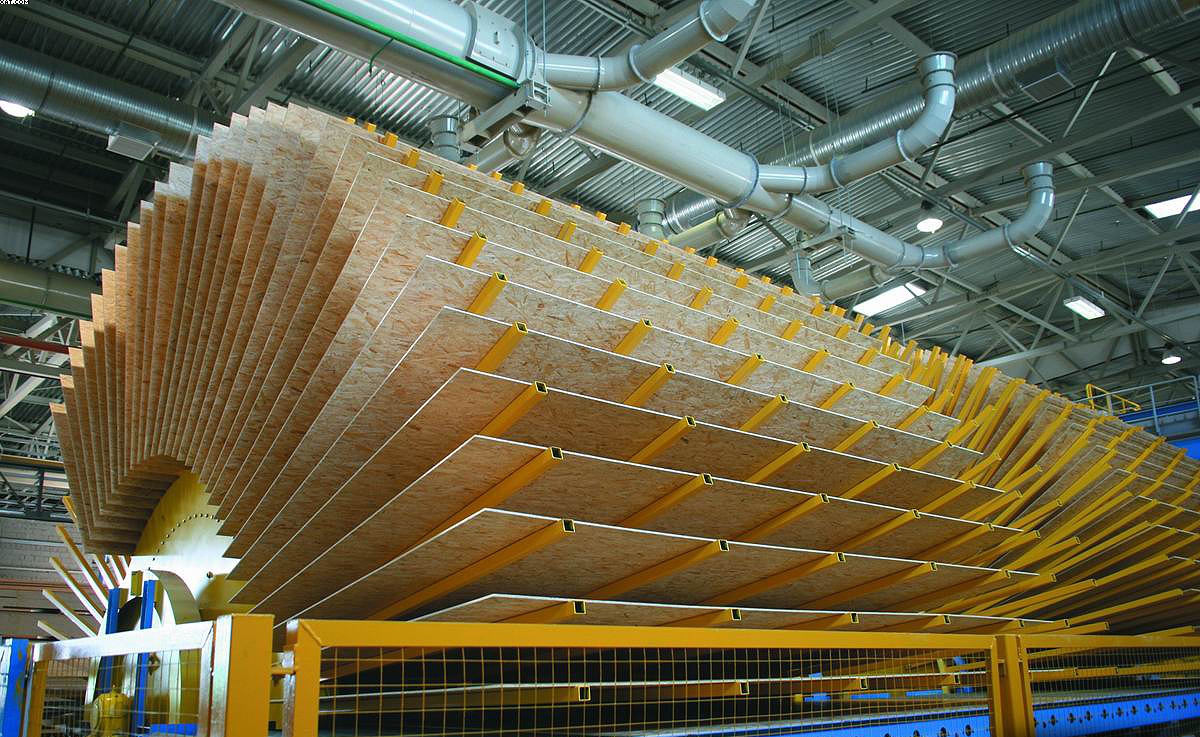 Инициатор проекта:
ИП Кочмарев Антон Александрович
54
55
56
«Организация производства и реализация металлоконструкций», «Строительство ритуального зала»
Инициатор проекта: ИП Белозеров В.В.

Объем инвестиций: 1600,0 тыс. руб.
                                       собственные средства  
Срок окупаемости:  24 мес.
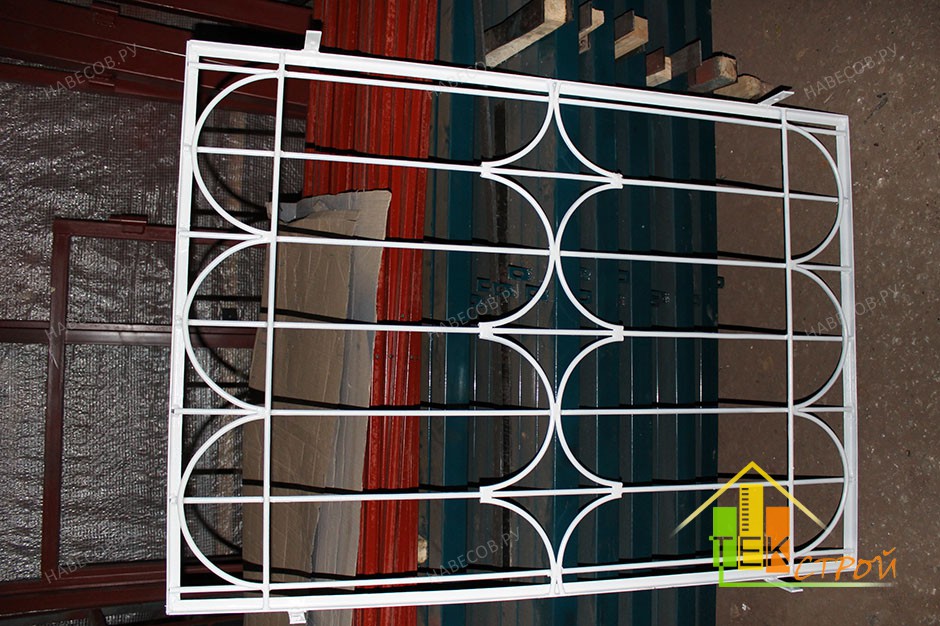 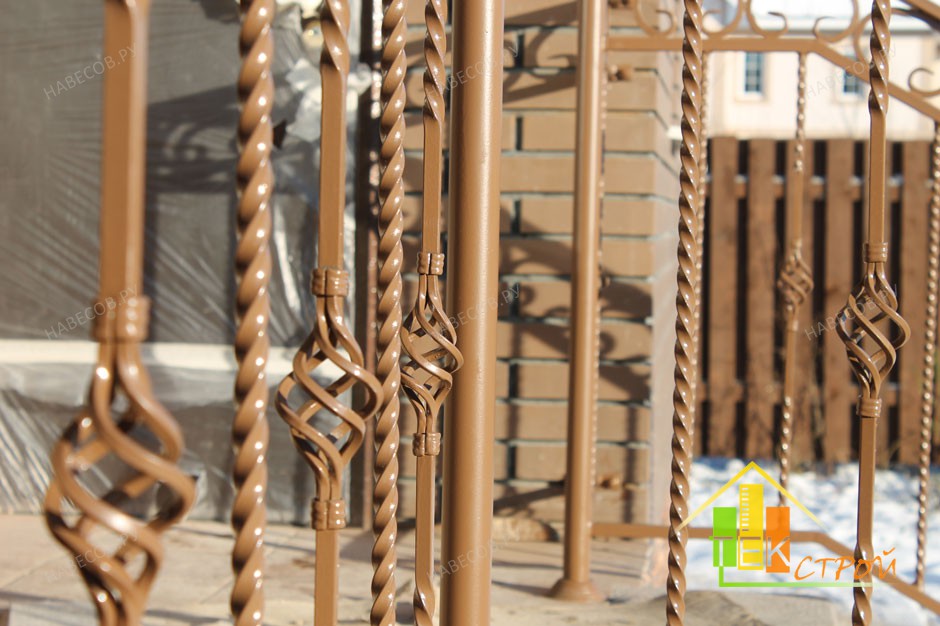 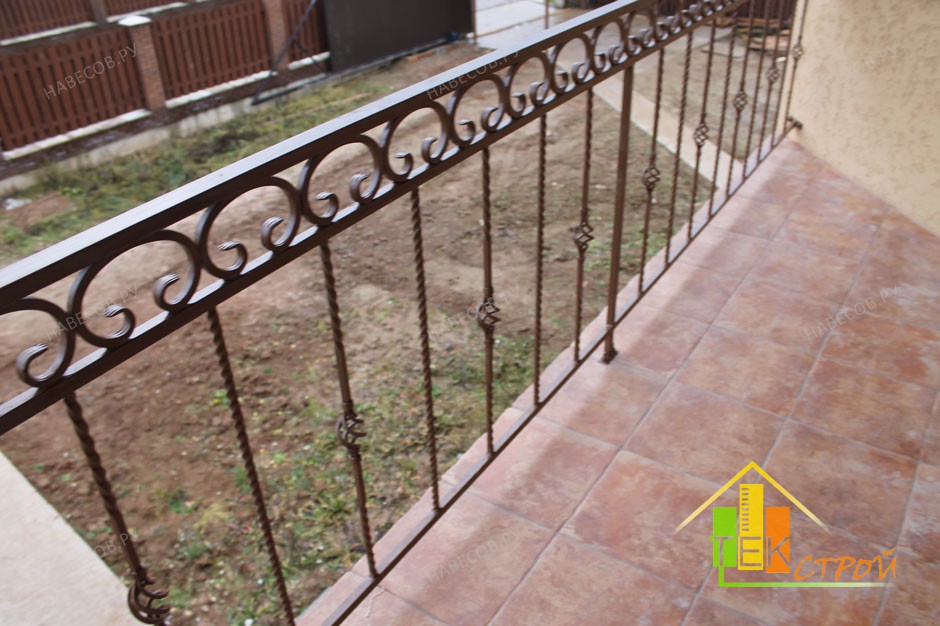 57
58
59
«Предприятие по изготовлению готовых строительных изделий из газобетона, цемента и искусственного камня».
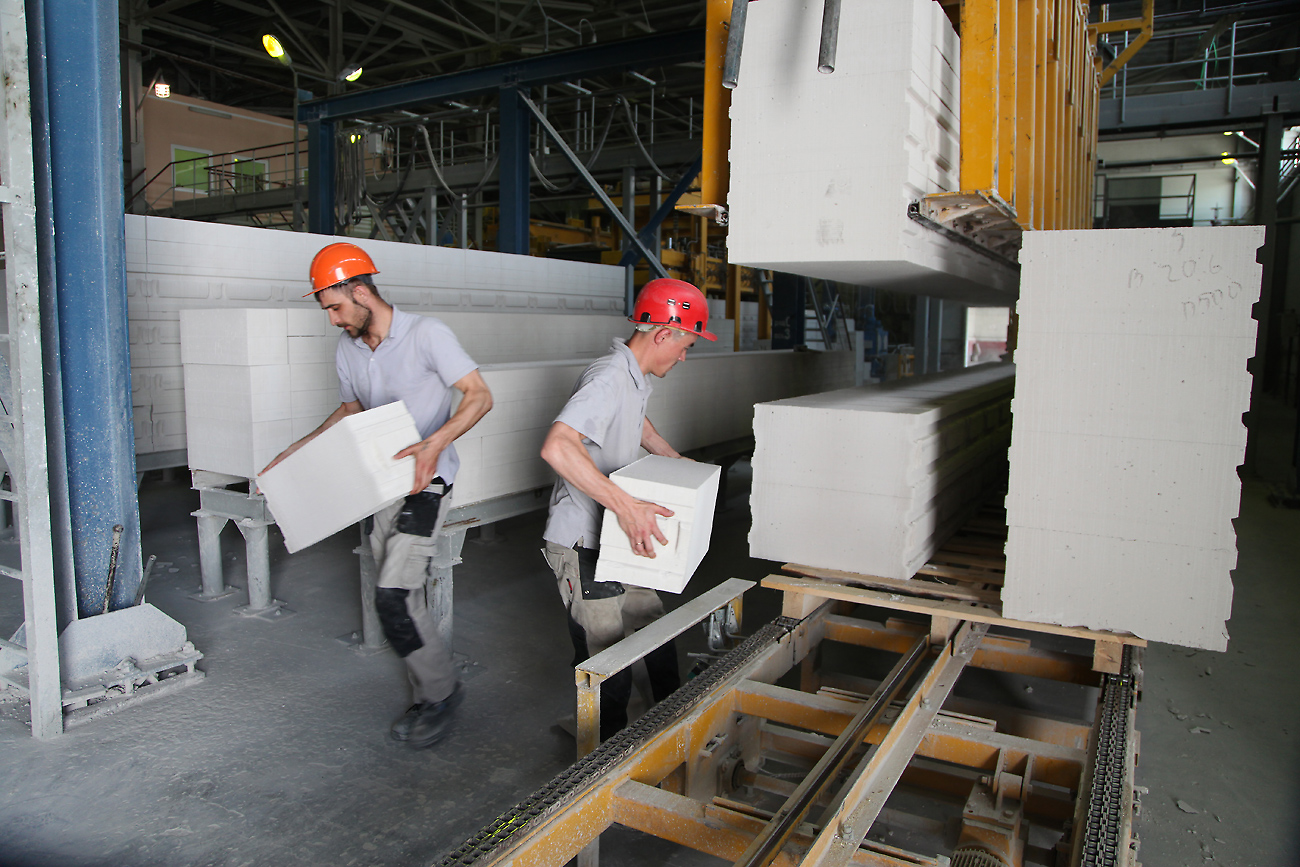 Инициатор проекта: 
ИП ФЕДОРОВ ВЯЧЕСЛАВ ВЛАДИСЛАВОВИЧ
60
61
62
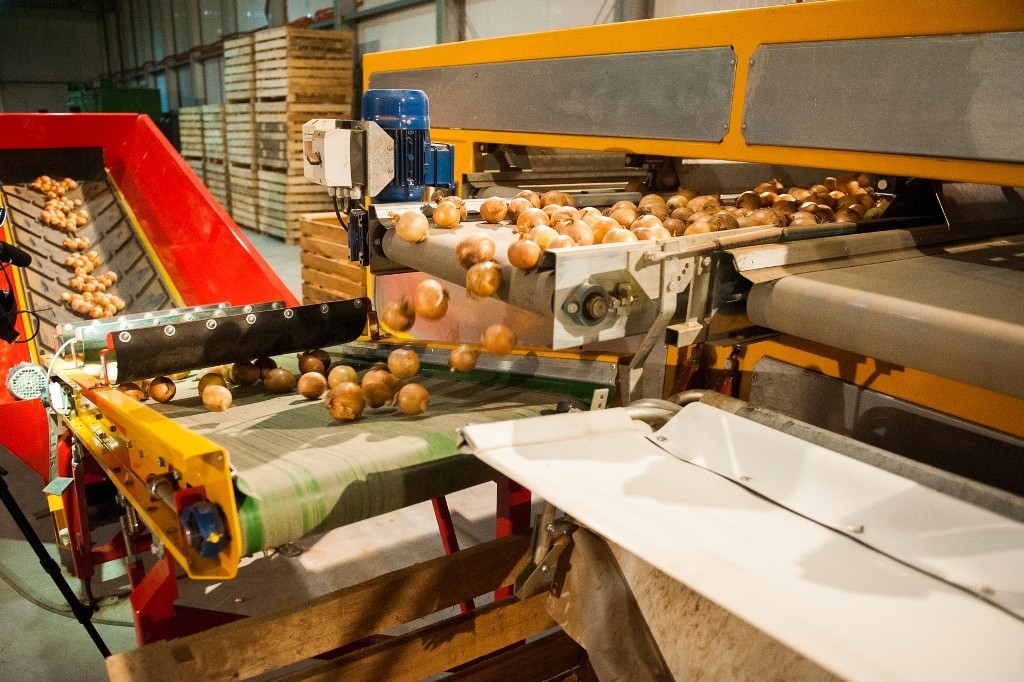 «Предприятие по комплексной заготовке и переработке          сельхозпродукции»
Инициатор проекта: ИП Богданова Н.С.

Объем инвестиций: 8000,0 тыс.руб., из них собственные средства  - 3000,0 тыс.руб., заемные средства  - 5000, 0  тыс.руб.

Срок окупаемости проекта: 36 мес.
63
64
65
«Производственный комплекс  по выпуску строительных материалов»
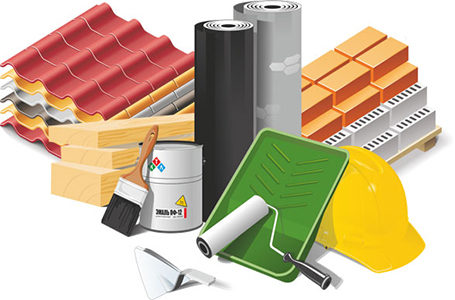 ИП Сукиасян Акоп Карленович
66
67
68
Администрация 
муниципального района «Сретенский район» Забайкальского краяАдрес: 673500, Забайкальский край,Сретенский район, г. Сретенск, ул. Кочеткова, 6, e-mail: srtadm@mail.ru












 Сидорова Ольга Анатольевна – Начальник отдела экономики и инвестиционной политики муниципального района «Карымский район»
69